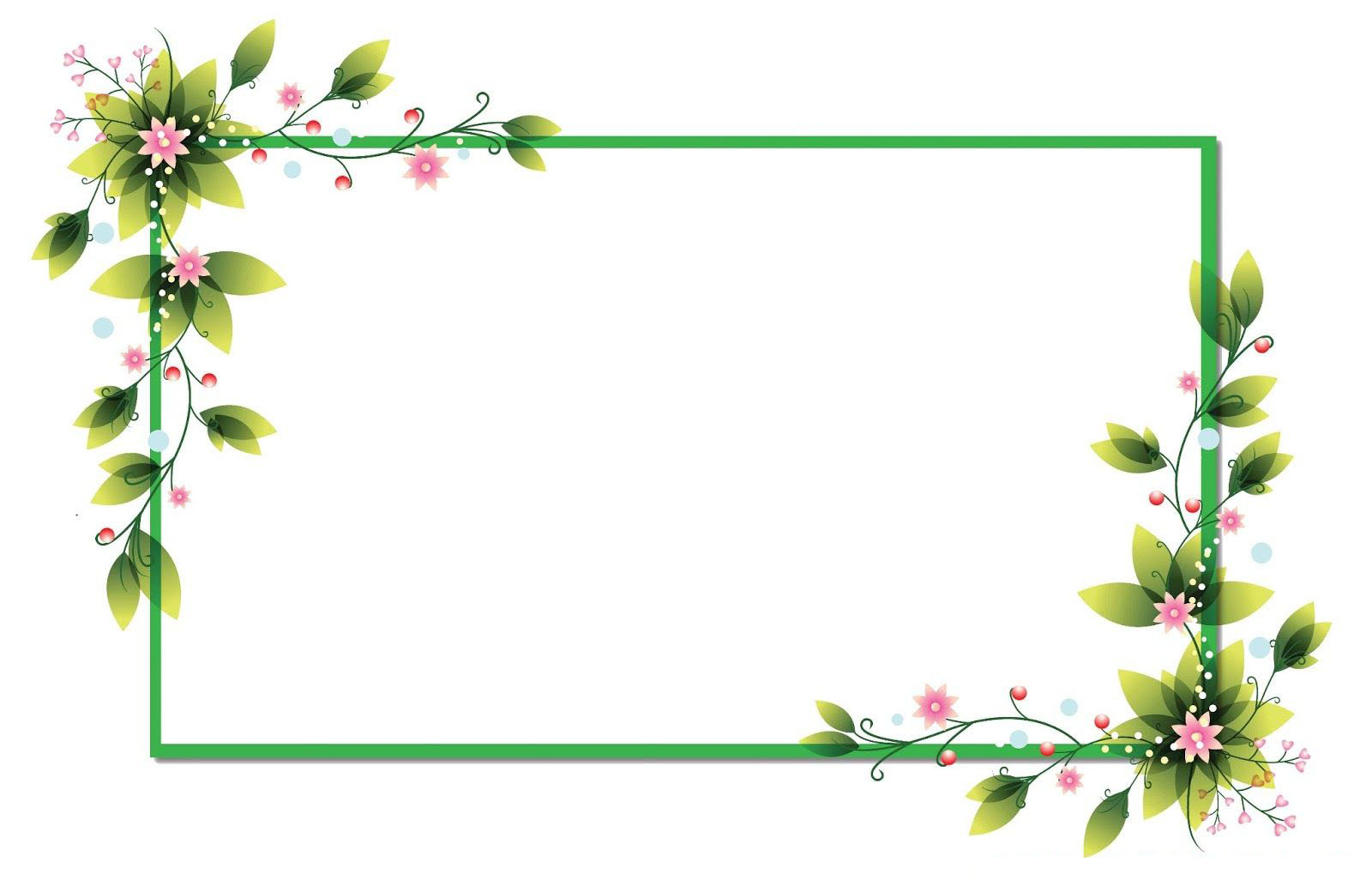 NHIỆT LIỆT CHÀO MỪNG 
CÁC THẦY, CÔ VỀ DỰ GIỜ

Môn: Tiếng Việt
Giáo viên: Vũ Thị Diễm
Trường Tiểu học Hùng Thắng
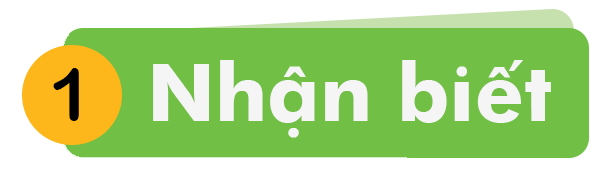 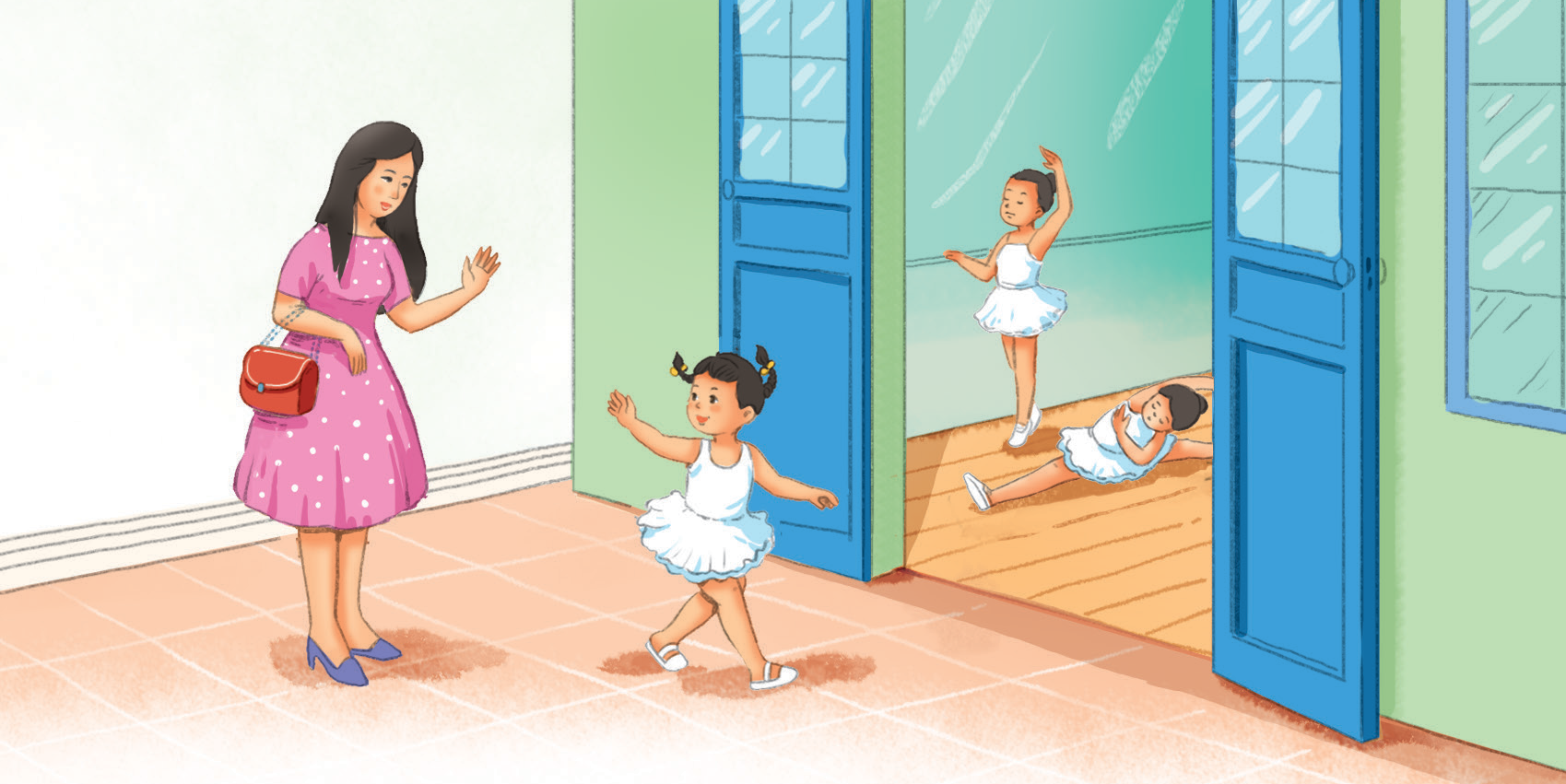 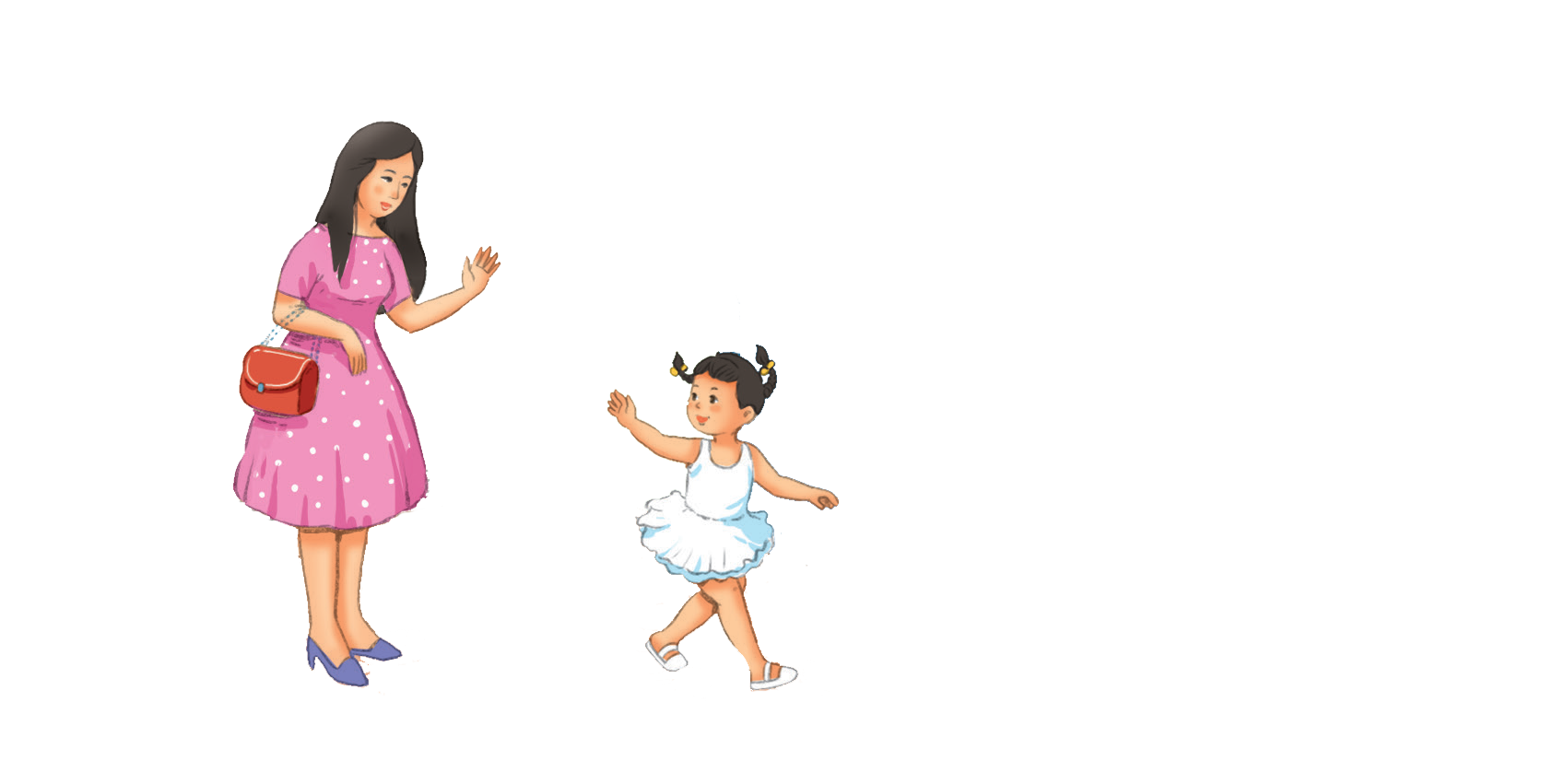 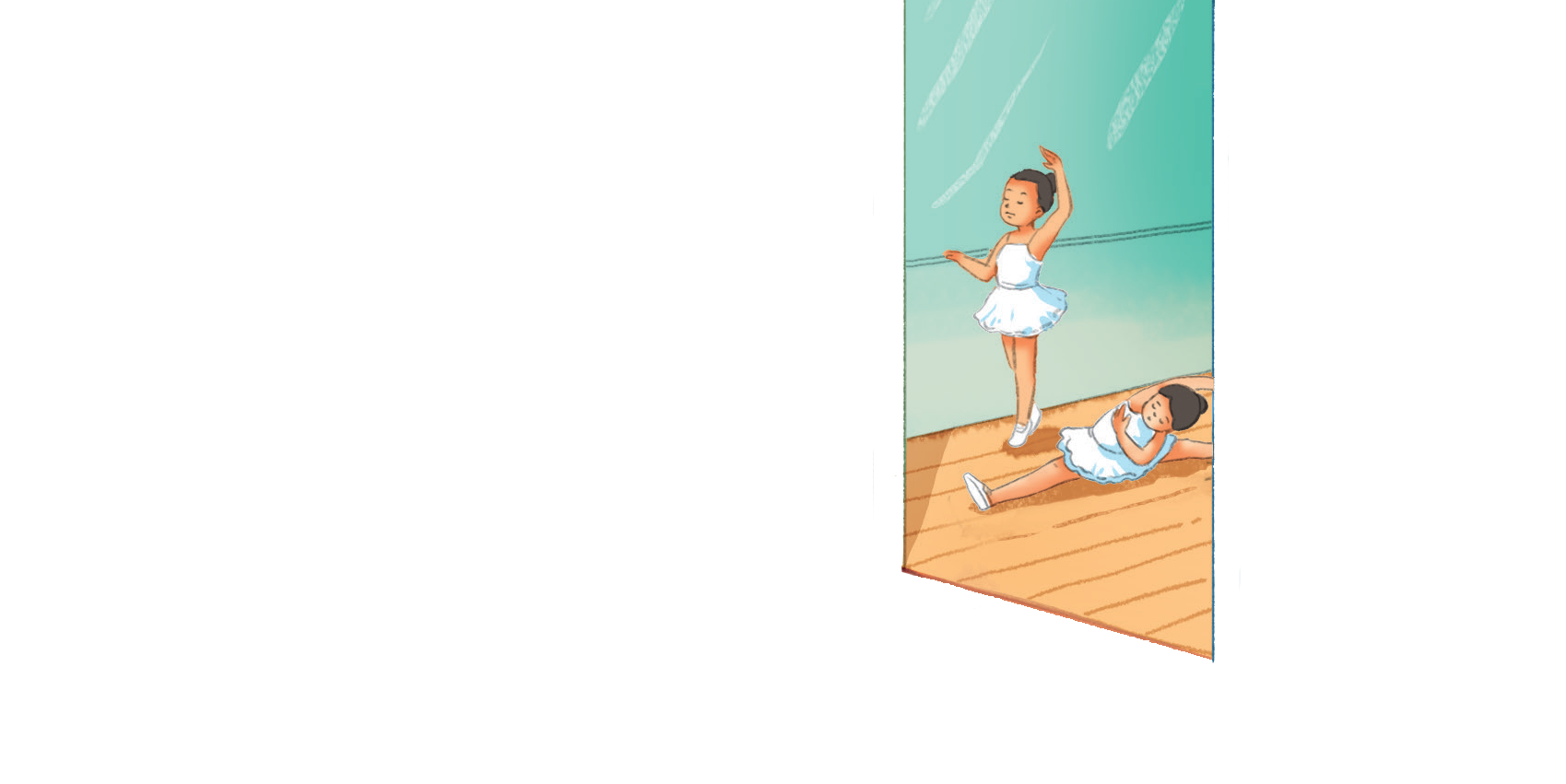 [Speaker Notes: Chưa làm hiệu ứng: 

Click chuột để nổi hình của Hà và bà, để học sinh quan sát kĩ nhân vật hơn. 
Các nhân vật có hiệu ứng nổi lên và rung rinh khi click chuột vào nhân vật]
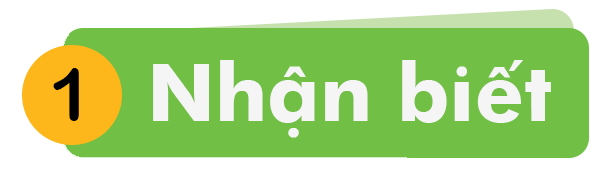 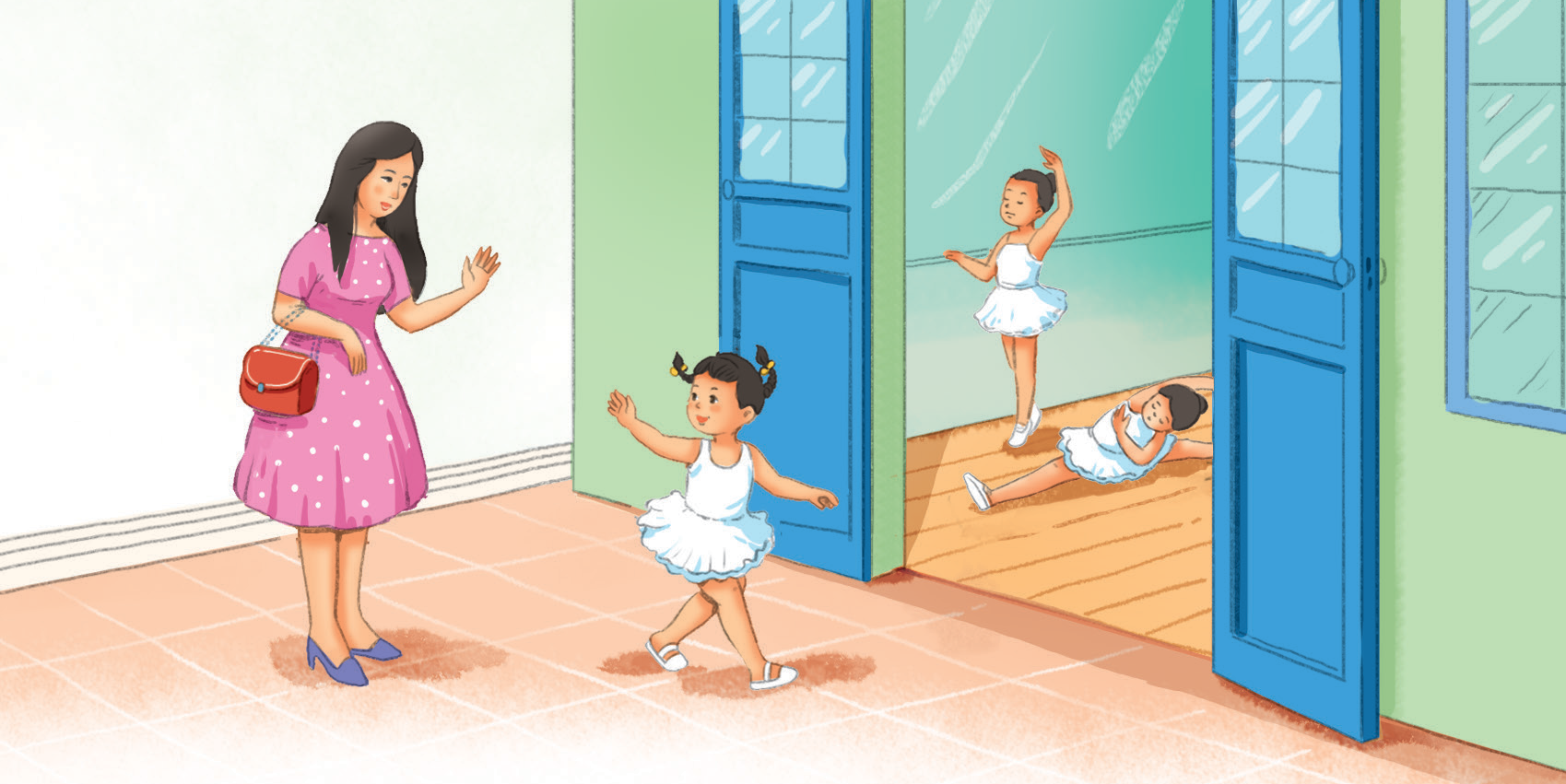 Mẹ đưa Hà đến lớp học múa.
Mẹ đưa Hà đến lớp học múa.
[Speaker Notes: Chưa làm hiệu ứng: 

Click chuột để nổi hình của Hà và bà, để học sinh quan sát kĩ nhân vật hơn. 
Các nhân vật có hiệu ứng nổi lên và rung rinh khi click chuột vào nhân vật]
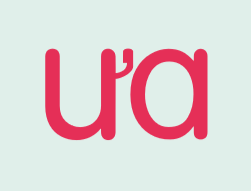 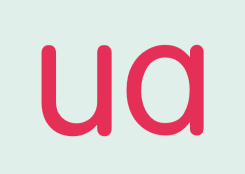 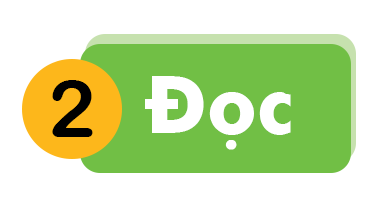 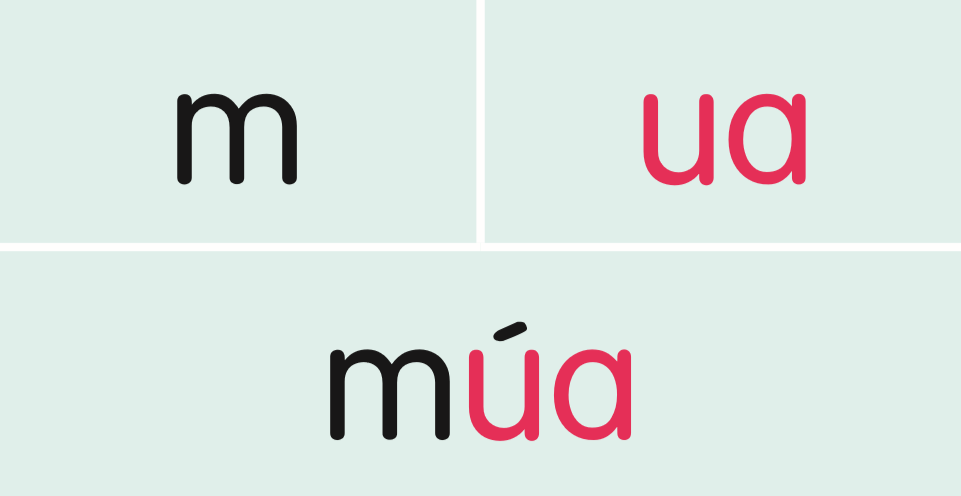 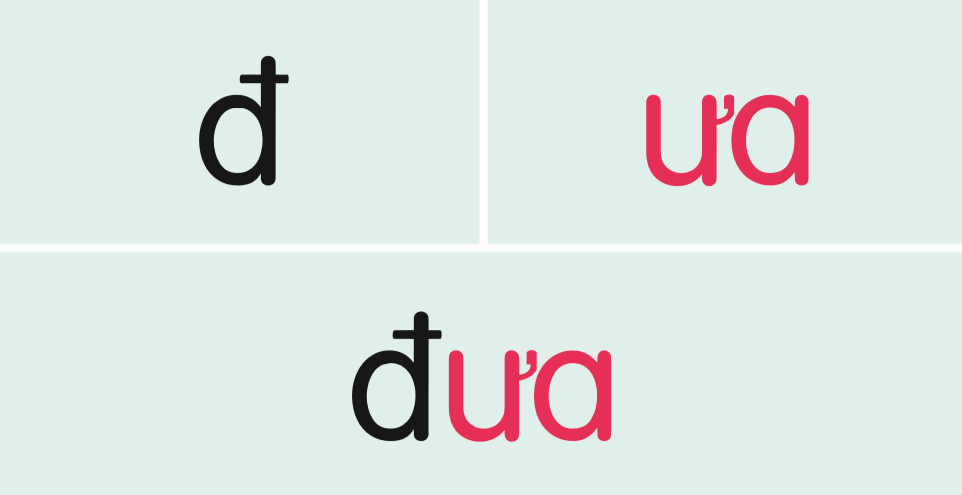 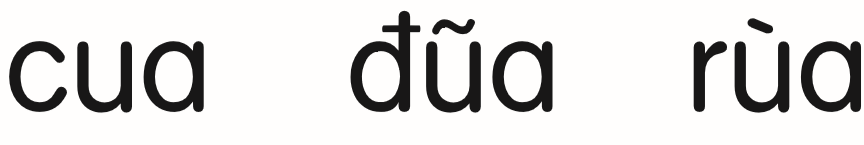 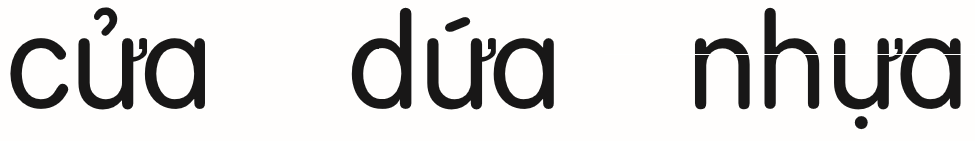 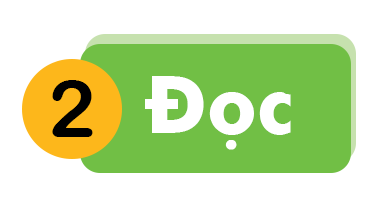 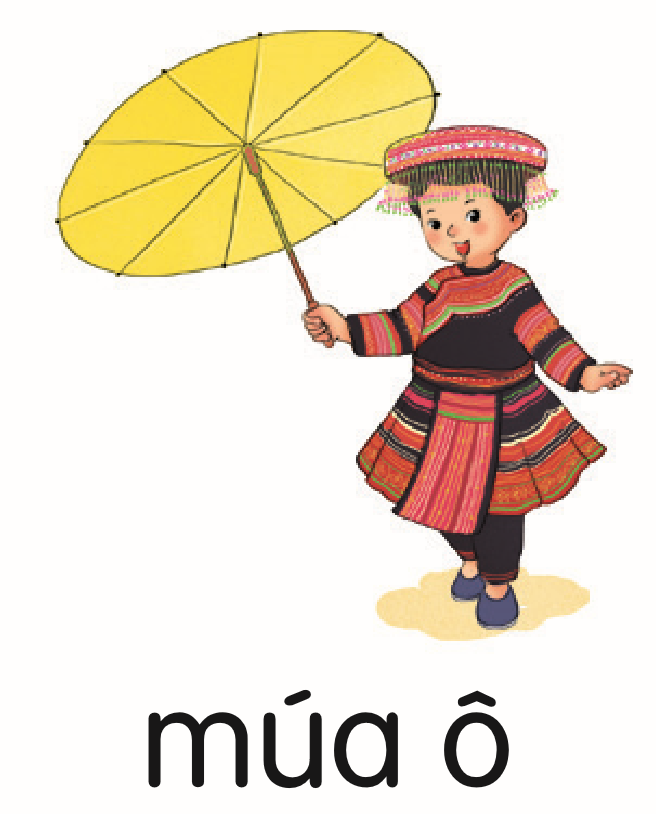 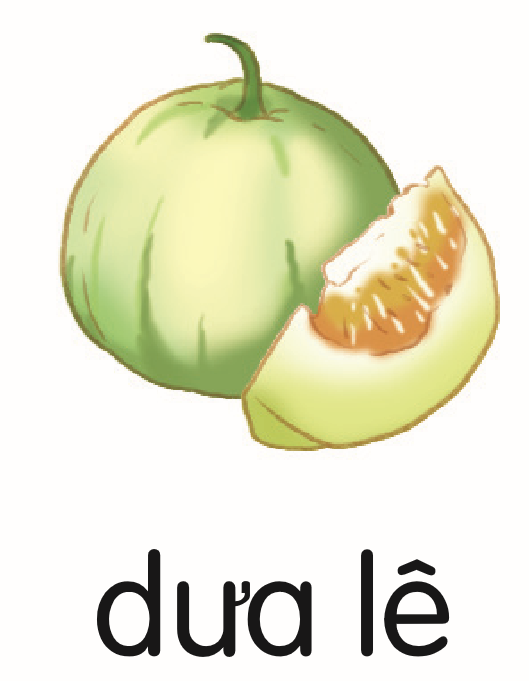 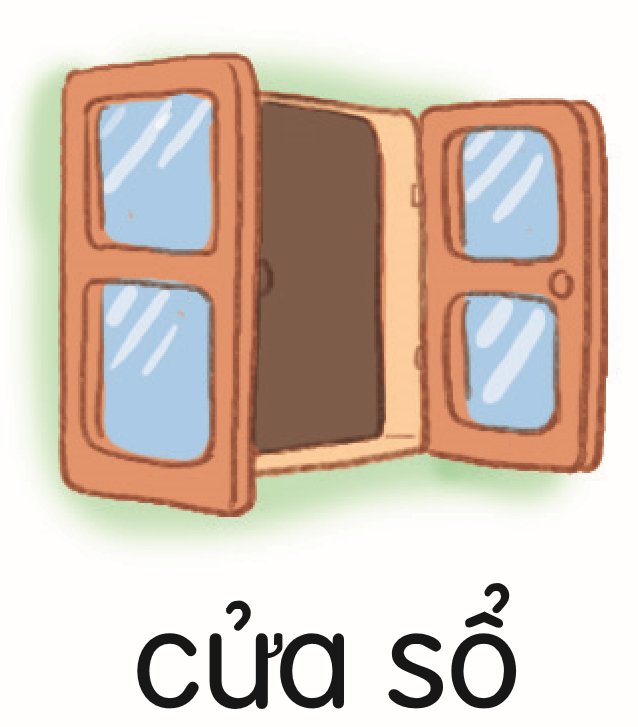 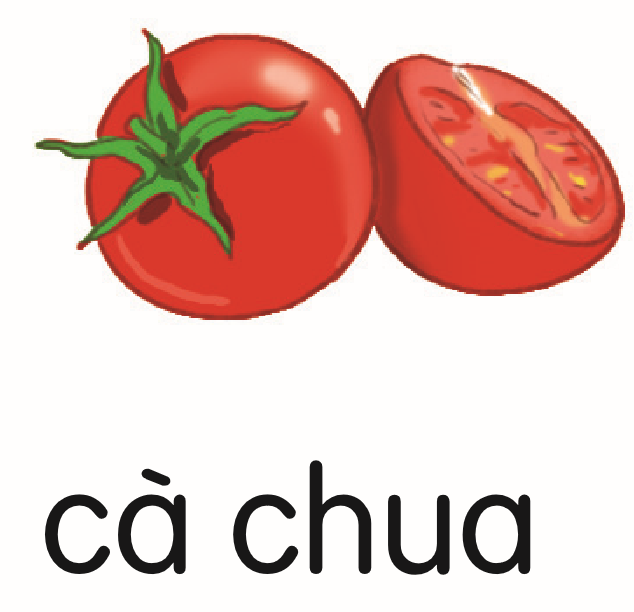 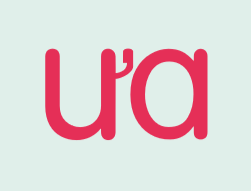 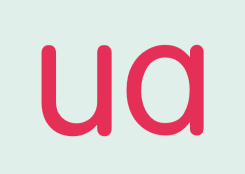 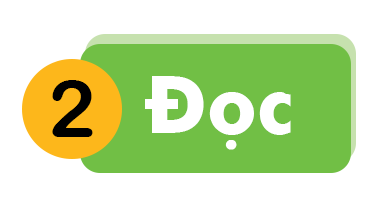 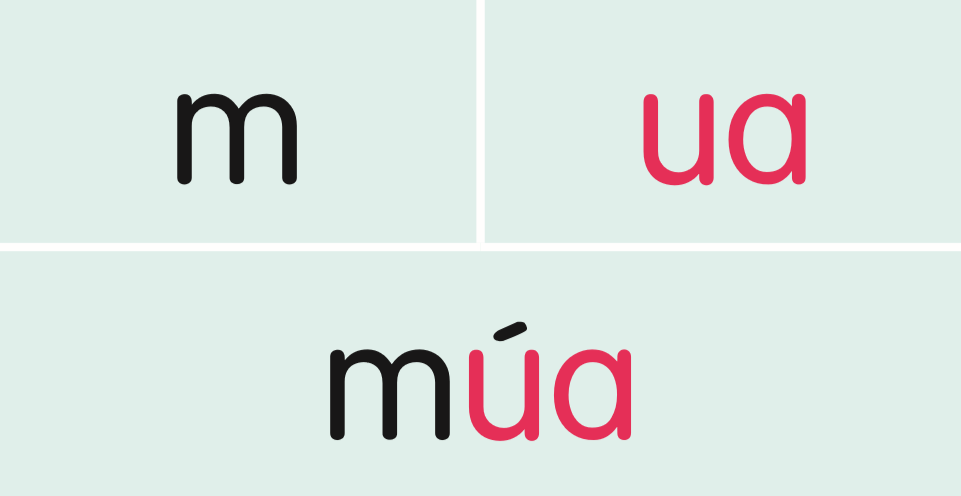 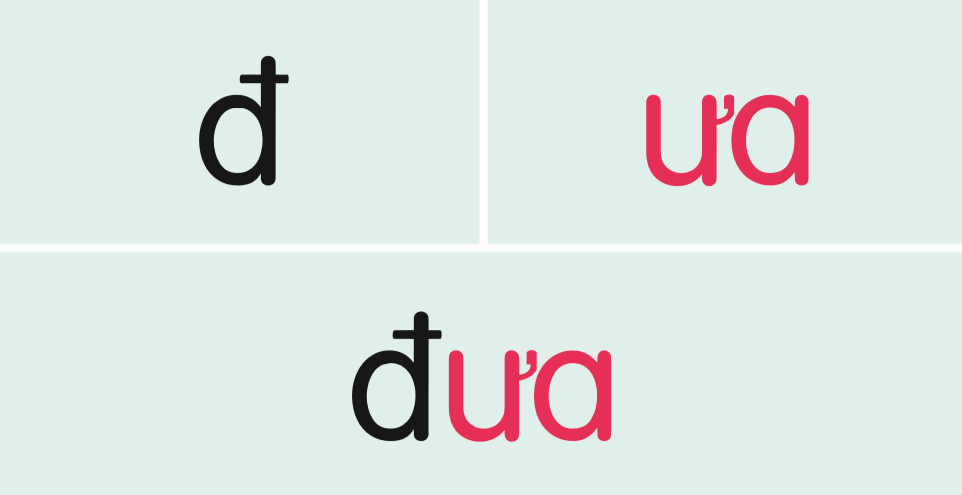 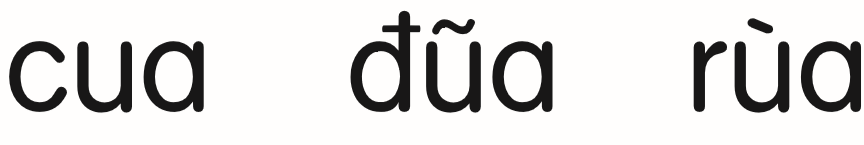 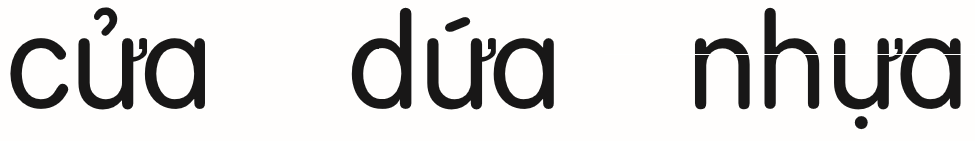 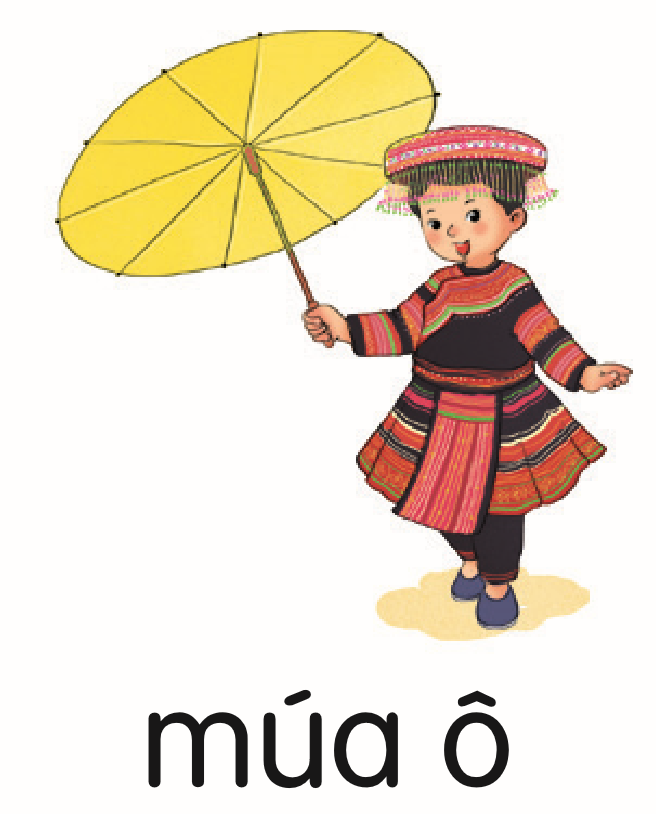 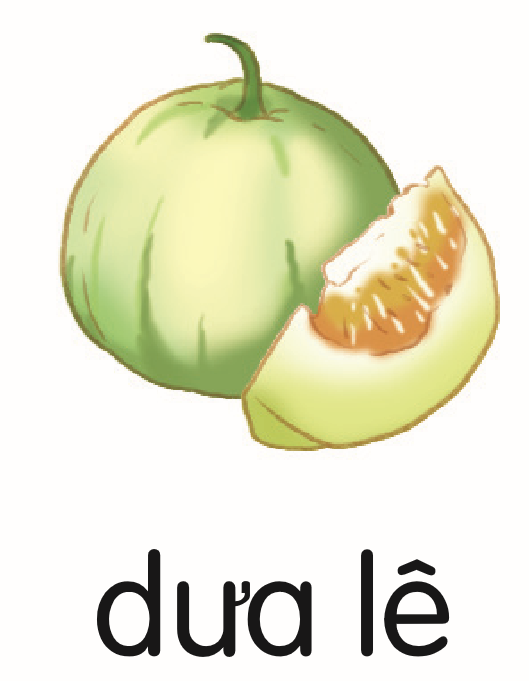 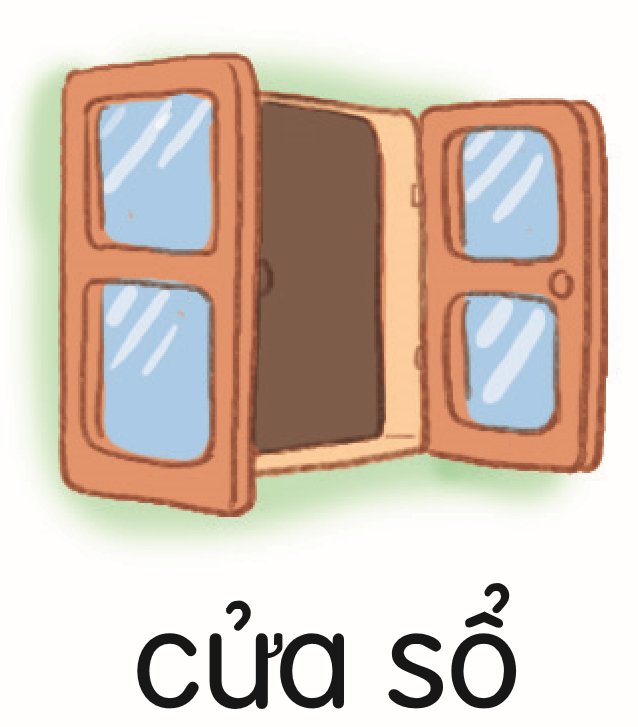 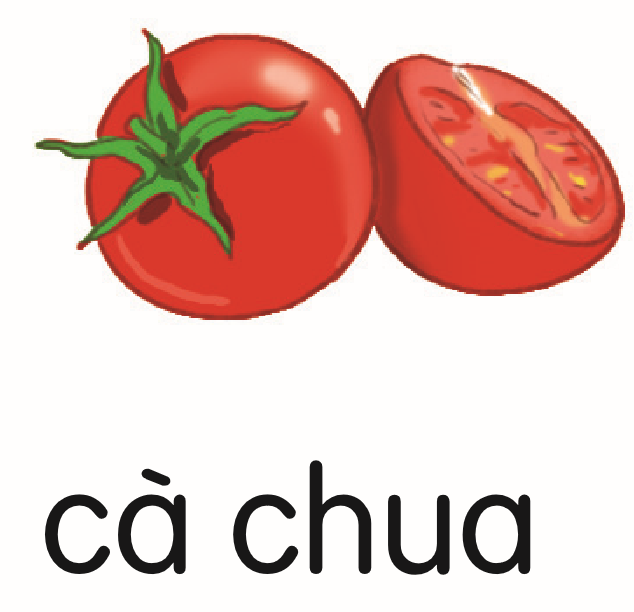 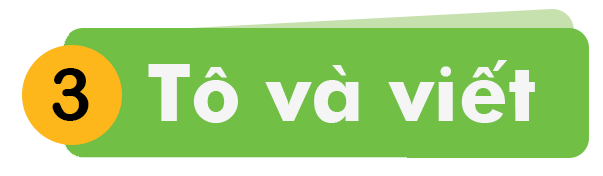 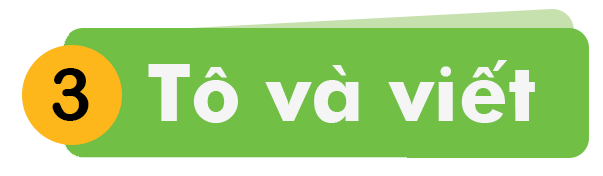 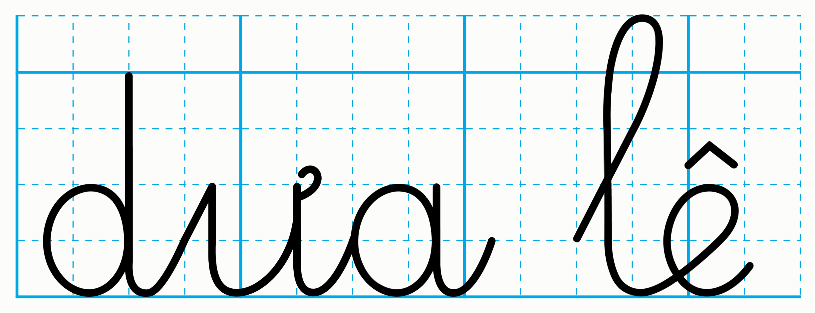 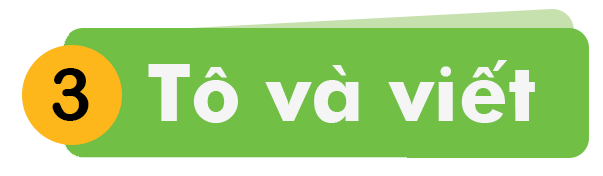 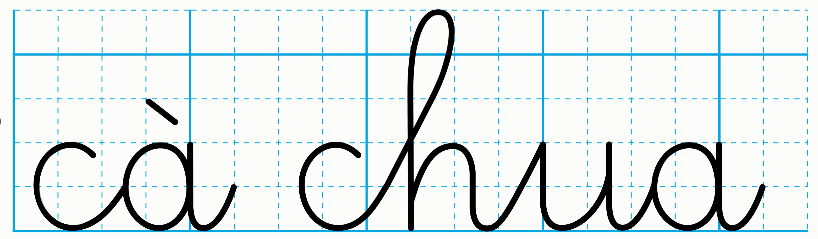 CỦNG CỐ 
BÀI HỌC
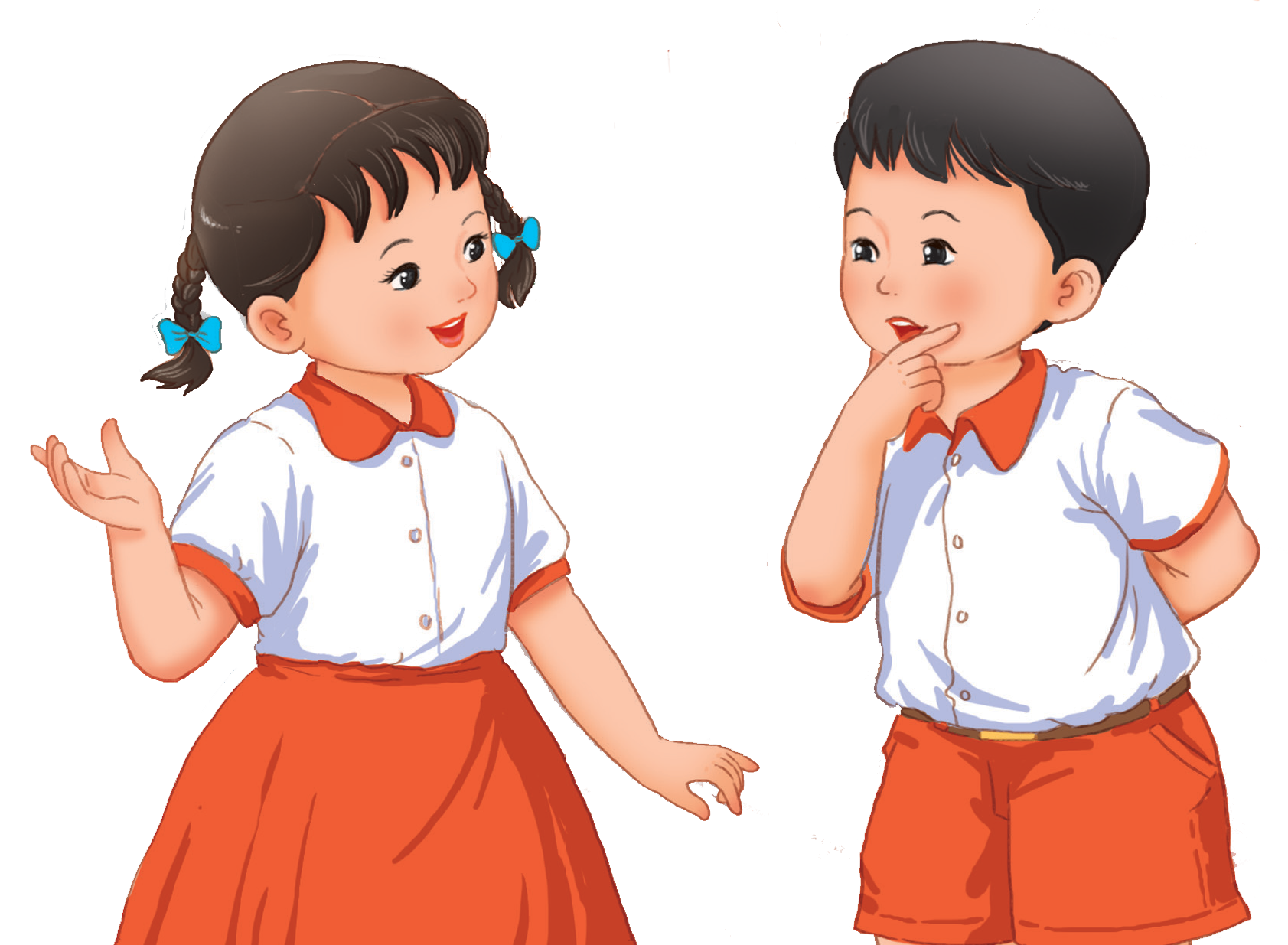